Chapter 2Real EconometricsSecond EditionMichael A. Bailey
Michael A. Bailey, Real Econometrics 2e                                    Copyright © 2017, 2020 Oxford University Press
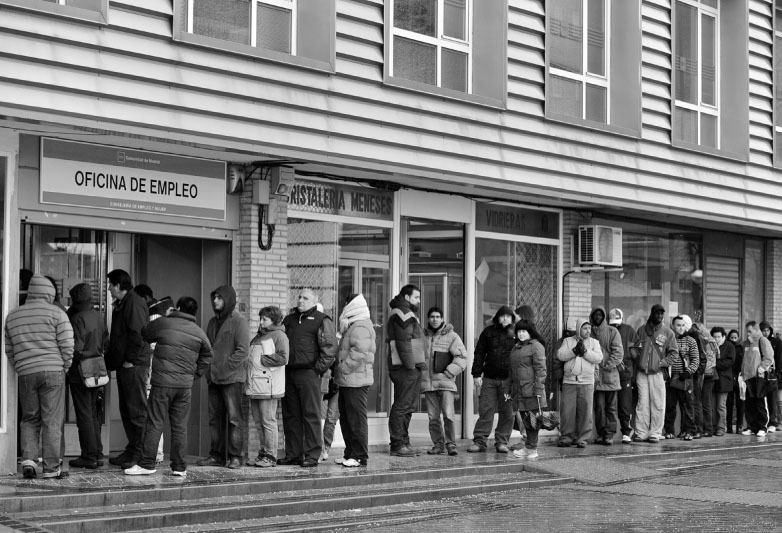 Michael A. Bailey, Real Econometrics 2e                                    Copyright © 2017, 2020 Oxford University Press
Case Study Photos
Chapter 2
Michael A. Bailey, Real Econometrics 2e                                    Copyright © 2017, 2020 Oxford University Press
Case Study 1
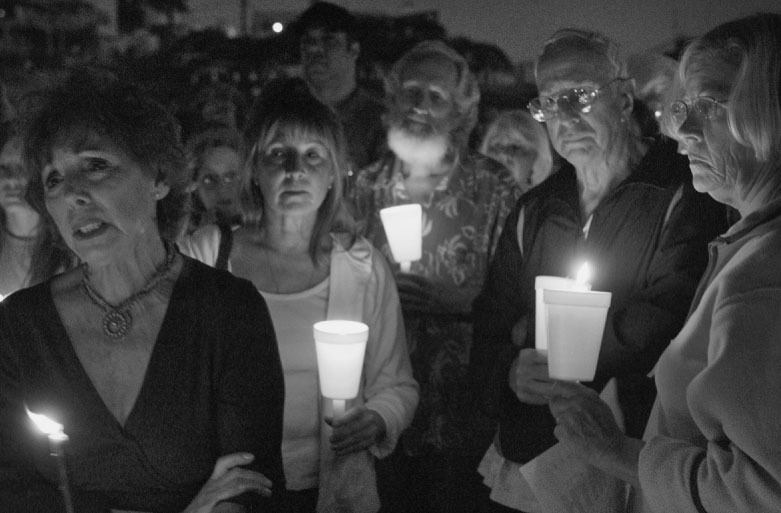 Michael A. Bailey, Real Econometrics 2e                                    Copyright © 2017, 2020 Oxford University Press
Figures
Chapter 2
Michael A. Bailey, Real Econometrics 2e                                    Copyright © 2017, 2020 Oxford University Press
Figure 2.1
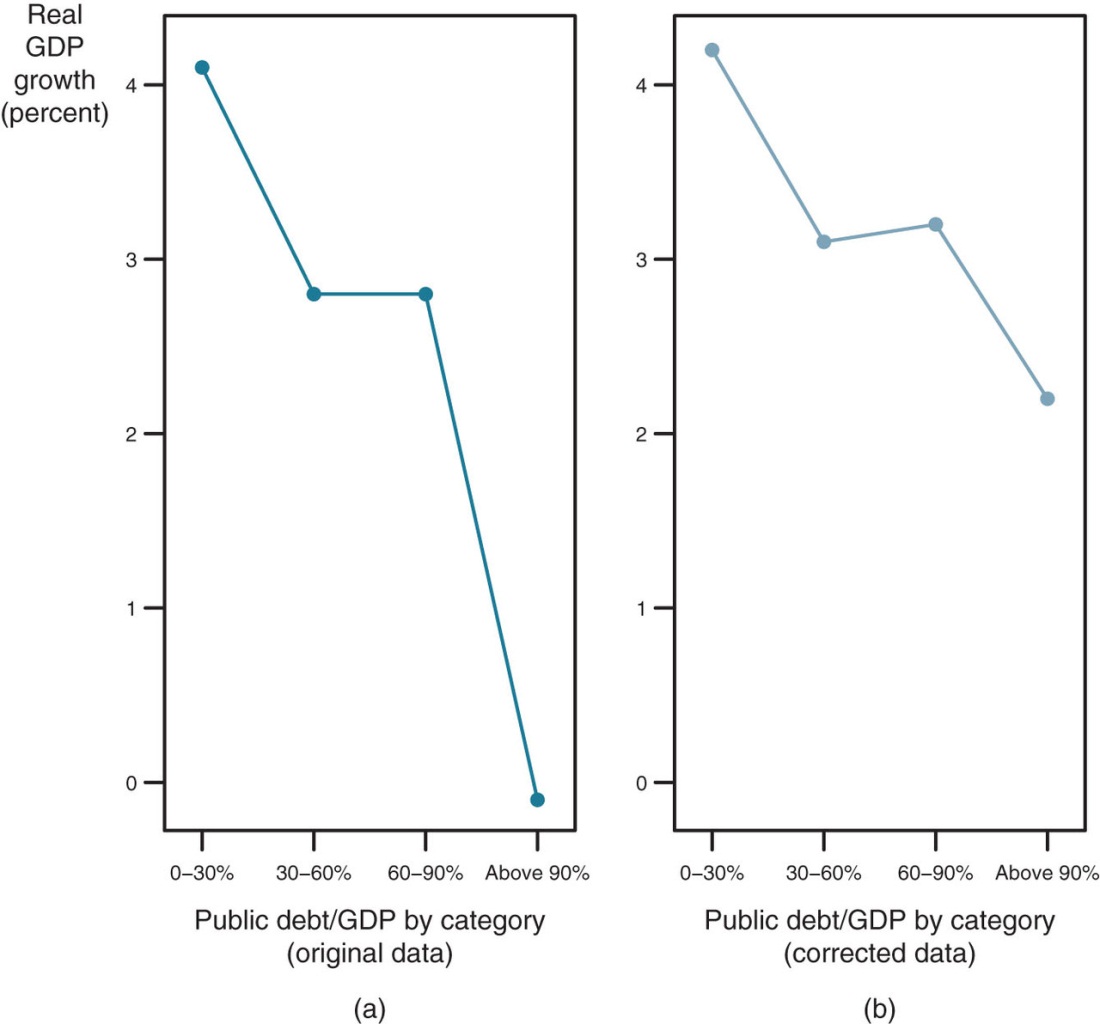 Michael A. Bailey, Real Econometrics 2e                                    Copyright © 2017, 2020 Oxford University Press
Figure 2.2
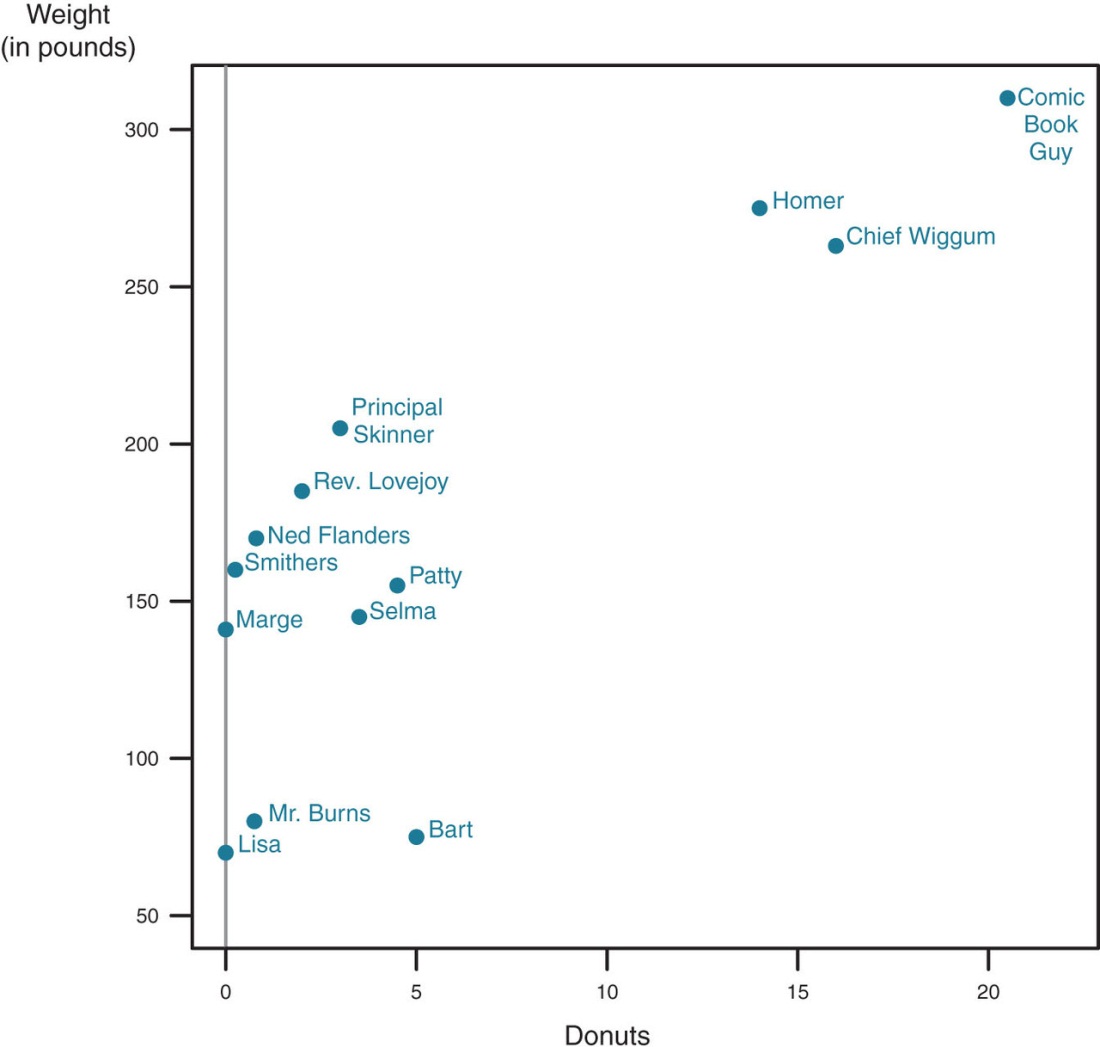 Michael A. Bailey, Real Econometrics 2e                                    Copyright © 2017, 2020 Oxford University Press
Figure 2.3
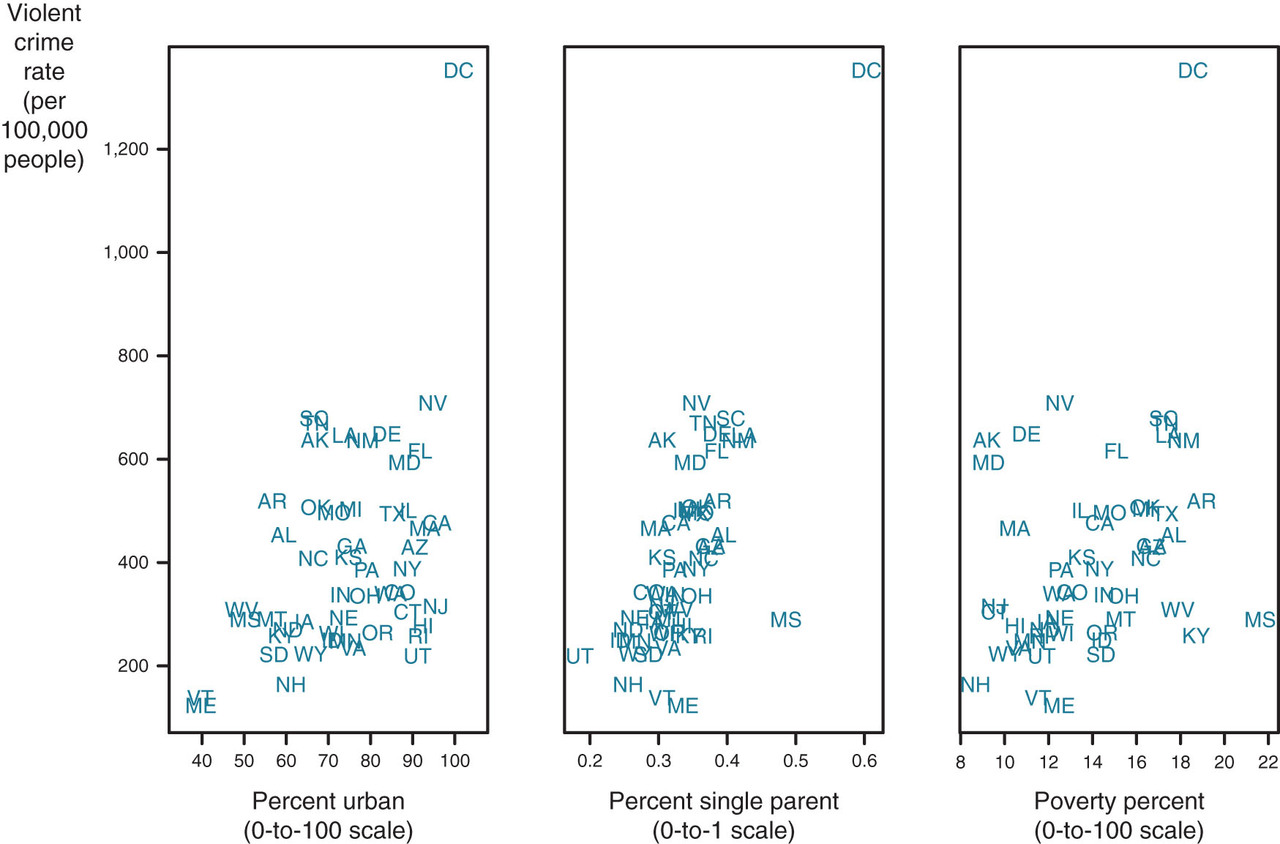 Michael A. Bailey, Real Econometrics 2e                                    Copyright © 2017, 2020 Oxford University Press
Tables
Chapter 2
Michael A. Bailey, Real Econometrics 2e                                    Copyright © 2017, 2020 Oxford University Press
Table 2.1
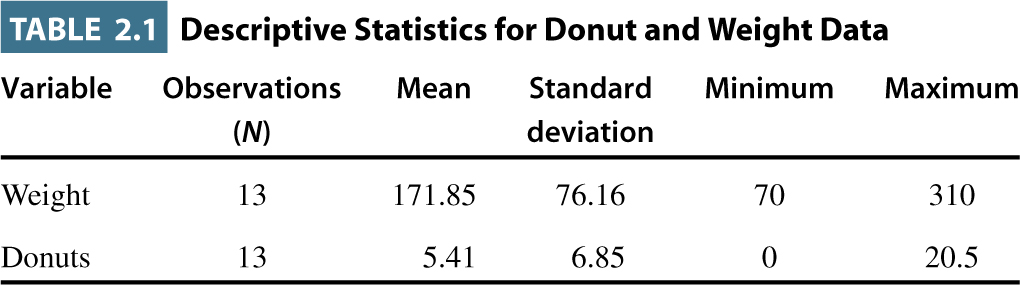 Michael A. Bailey, Real Econometrics 2e                                    Copyright © 2017, 2020 Oxford University Press
Table 2.2
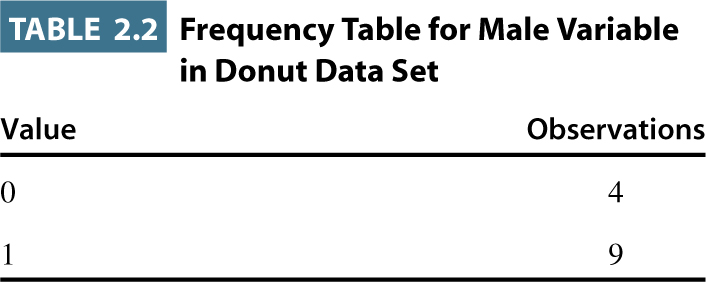 Michael A. Bailey, Real Econometrics 2e                                    Copyright © 2017, 2020 Oxford University Press
Table 2.3
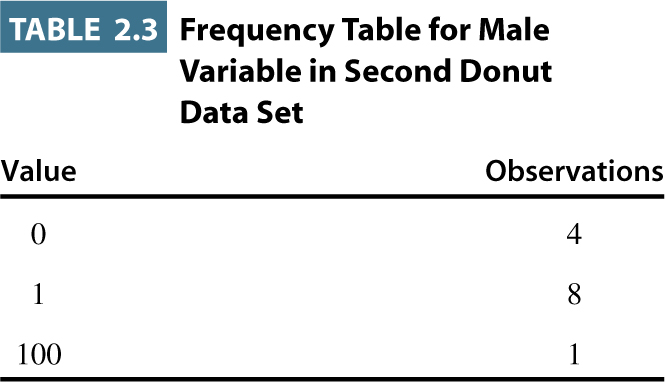 Michael A. Bailey, Real Econometrics 2e                                    Copyright © 2017, 2020 Oxford University Press
Table 2.4
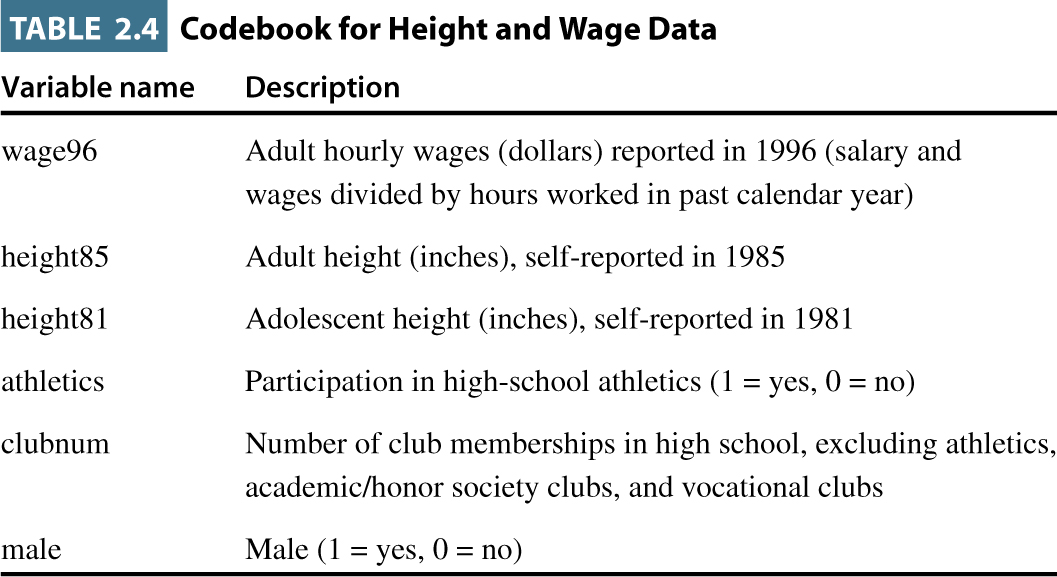 Michael A. Bailey, Real Econometrics 2e                                    Copyright © 2017, 2020 Oxford University Press
Table 2.5
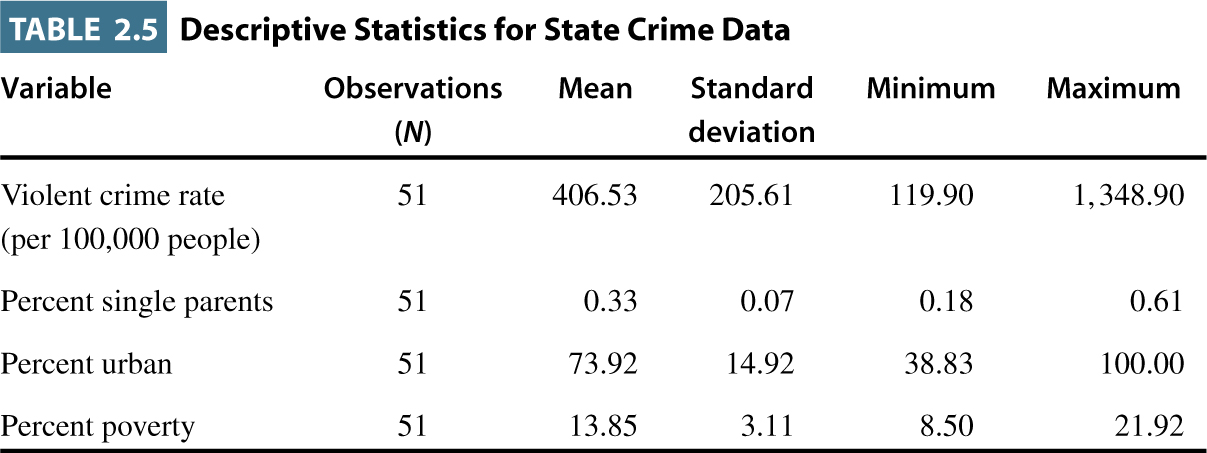 Michael A. Bailey, Real Econometrics 2e                                    Copyright © 2017, 2020 Oxford University Press
Table 2.6
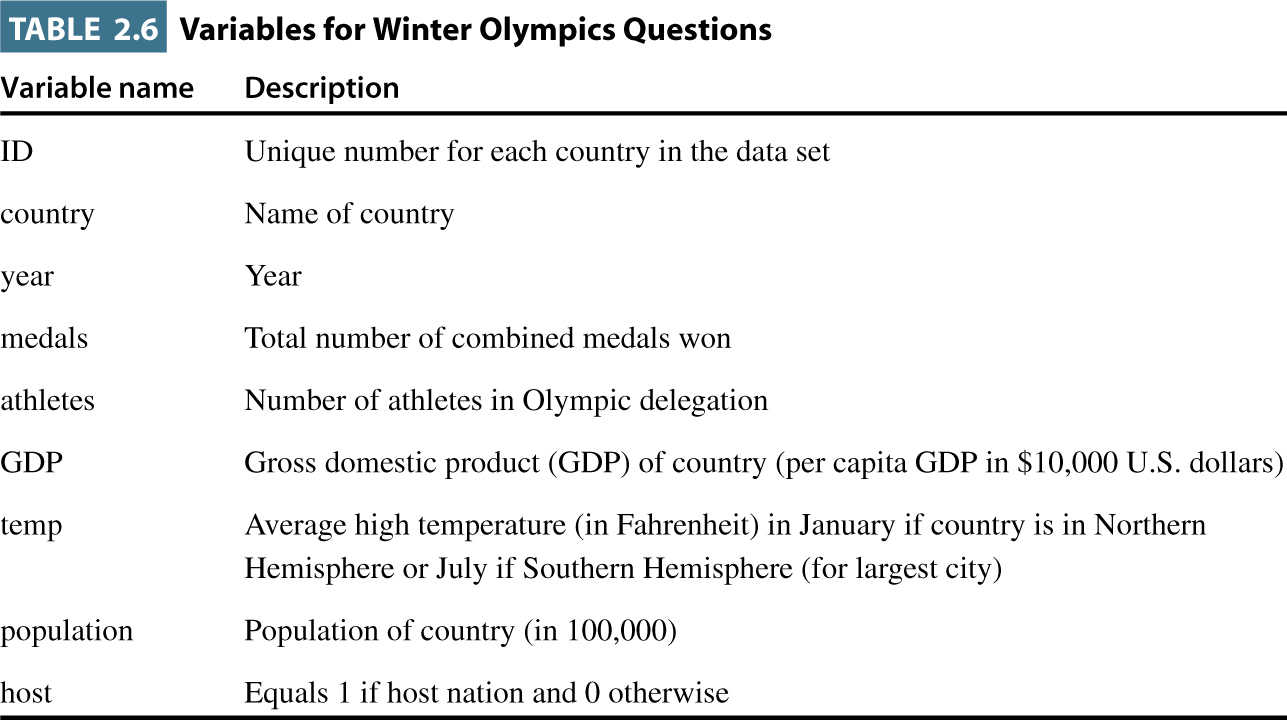 Michael A. Bailey, Real Econometrics 2e                                    Copyright © 2017, 2020 Oxford University Press
Table 2.7
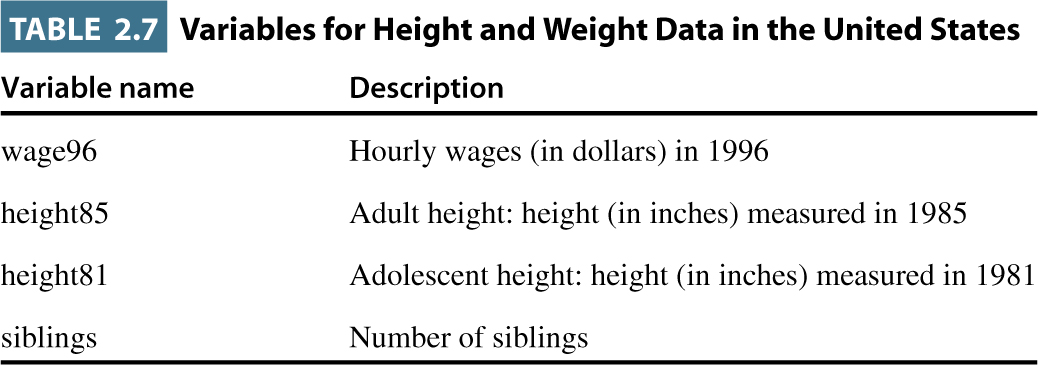 Michael A. Bailey, Real Econometrics 2e                                    Copyright © 2017, 2020 Oxford University Press